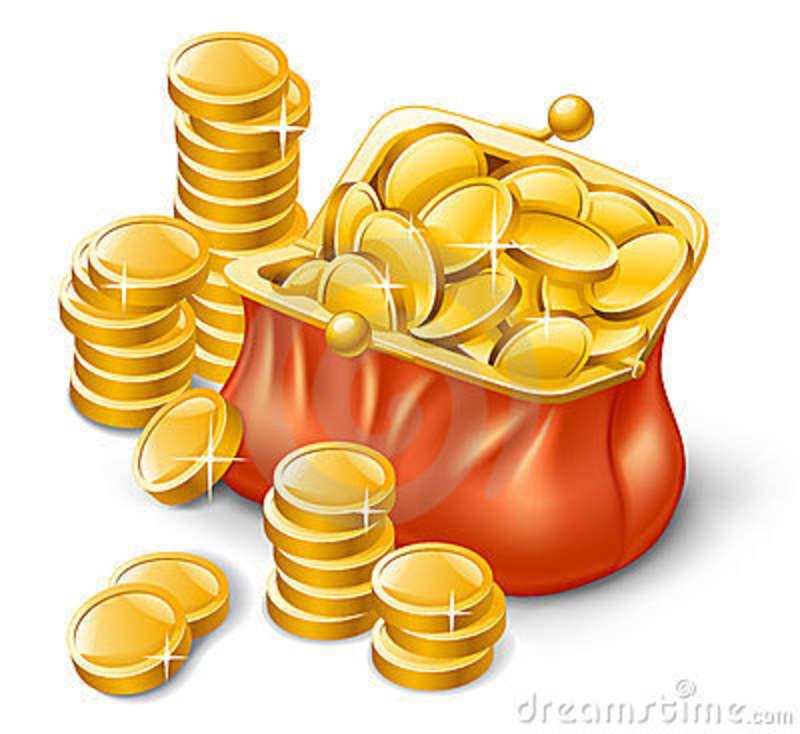 По итогам исполнения доходной части районного бюджета за 9 месяцев 2014 года, при годовом плане - 6 882,70 млн. руб., фактическое исполнение составило 4 521,32 млн. руб. или 65,69% от планового показателя, в том числе:
- налоговые и неналоговые доходы исполнены на сумму 1 110,21 млн. руб. или 66,36% от годовых назначений – 1 673,03 млн. руб.;
- дотации на выравнивание и сбалансированности бюджета исполнены на сумму 966,45 млн. руб. или 63,84% от годовых назначений – 1 513,88 млн. руб.;
- целевые (субсидии, субвенции, иные и прочие МБТ) исполнены на сумму 2 444,66 млн. руб. или 66,15% от годовых назначений – 3 695,79 млн. руб.
План на 2014 год (млн. руб.)
Всего: 6 882,70
Факт на 01.10.2014 (млн. руб.)
Всего: 4 521,32
Налоговые и неналоговые доходы
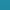 Целевые (субсидии, субвенции, иные и прочие МБТ)
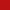 Дотации на выравнивание и сбалансированности бюджета
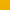 Налог на доходы физических лиц
Налоги на совокупный доход
Налог на прибыль организаций
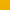 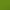 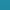 Акцизы
Государственная пошлина
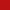 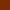 Доходы от использования имущества
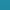 Доходы от оказания платных услуг (работ) и компенсации затрат государства
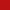 Платежи при пользовании природными ресурсами
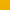 Штрафы, санкции, возмещение ущерба
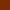 Доходы от продажи материальных и нематериальных активов
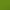 Прочие неналоговые доходы
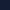 План на 2014 год
ВСЕГО: 5 209,67 млн. руб.
Факт на 01.10.2014
ВСЕГО: 3 411,11 млн. руб.
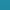 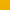 % исполнения от кассового плана на 9 месяцев 2014 года
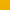 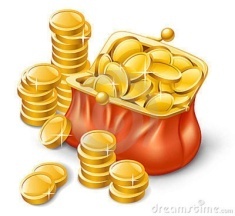 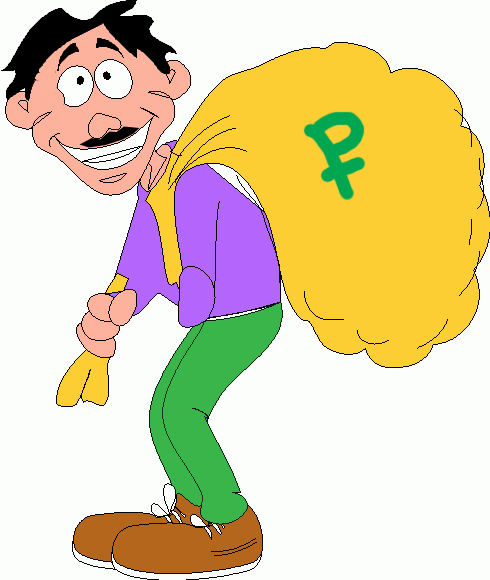 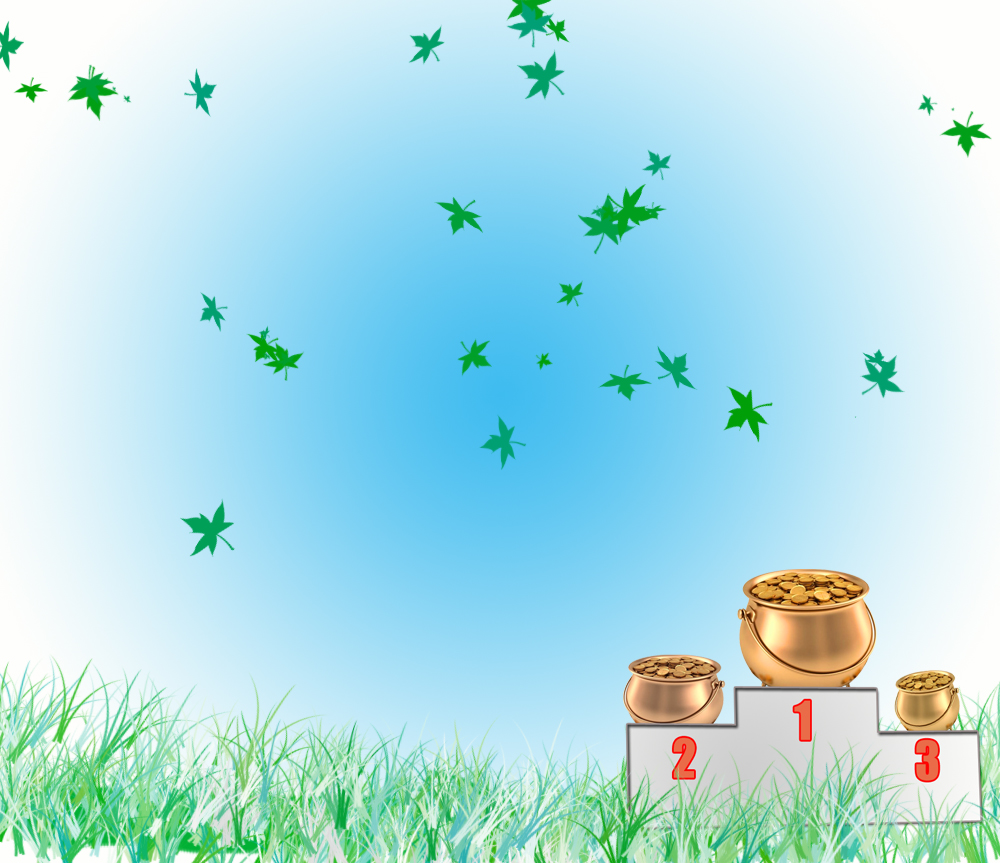 Объем  исполненных расходов социальной направленности в за 9 месяцев
 2013 г.
2 439,9 млн. руб.
Объем  исполненных расходов социальной направленности за 9 месяцев 2014 г.
2 494,4 млн. руб.
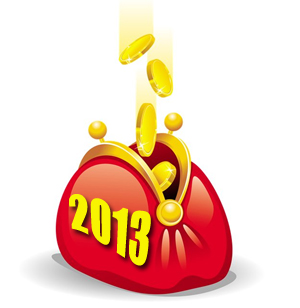 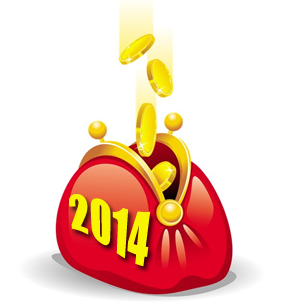 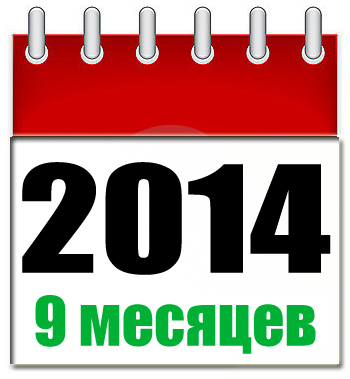 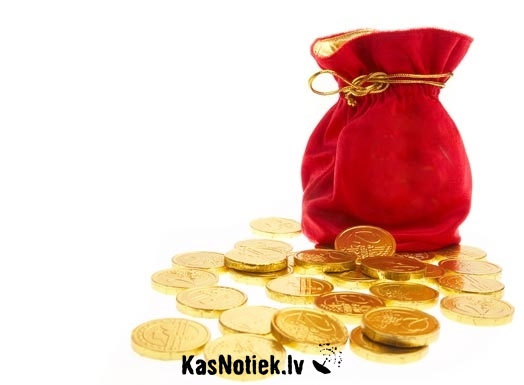